Советы родителям…
Заповеди первоклассника.
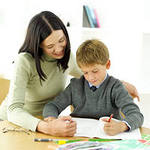 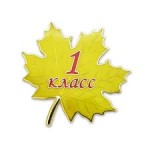 Советы родителям…
Ваш ребёнок стал первоклассником! Каждому родителю, естественно, хочется, чтобы ребёнок и учился хорошо, и с  учителем отношения сложились, и друзей нашёл в новом коллективе. Известный писатель  Симон  Соловейчик в одной из своих книг по воспитанию перечислил правила детского общежития, которым каждый родитель может научить своего первоклашку. Они очень правильные и действенные.
Правила жизни в коллективе.
Не отнимай чужого, но  не всё своё отдавай.
Попросили - дай, пытаются отнять -защищайся.
Не дерись без обиды.
Не обижайся без дела.
Зовут играть - иди, не зовут - спроси разрешения играть вместе. Это не стыдно.
Правила жизни в коллективе.
6. Играй честно, если водишь, то отваживайся.
7. Не дразни, не выпрашивай ничего. Никого два раза ни о чём не проси.
8. Из-за отметки не плачь, будь гордым. 
9. С учителем из-за отметки не спорь и не обижайся. Делай уроки, а какие будут отметки, такие и будут.
Правила жизни в коллективе.
10. Не ябедничай за спиной у товарищей.
11. Не будь грязнулей, дети грязнуль не любят.
12. Почаще говори: давай играть, давай дружить, давай вместе пойдём домой.
13. И не выставляйся! Ты не лучше всех, ты не хуже всех, ты мой любимый ребёнок. 
14. Иди в школу, и пусть она тебе будет в радость, а я буду ждать  и думать о тебе.
Согласитесь, что хорошие правила?! Настоящие заповеди первоклассника.
Интернет-ресурсы:
http://www.shkolnik.domlad18.com/category/pervoklassnik/